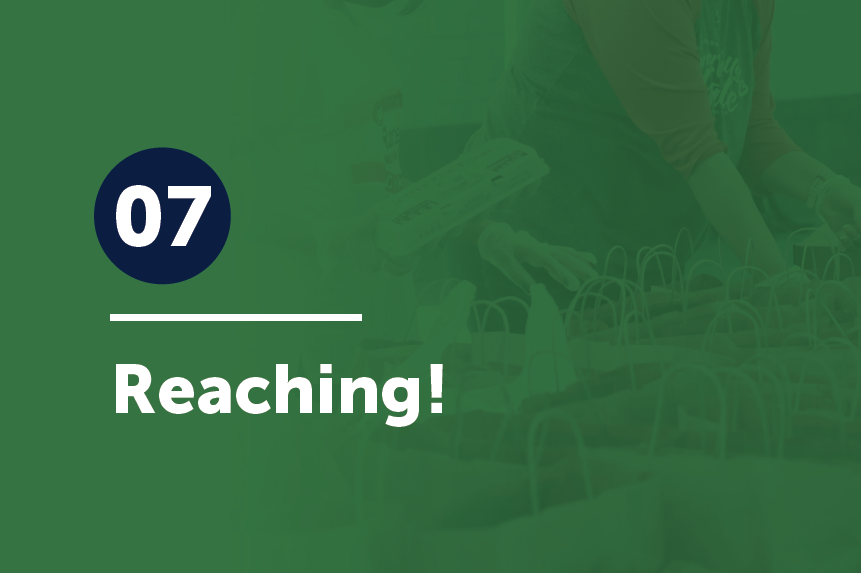 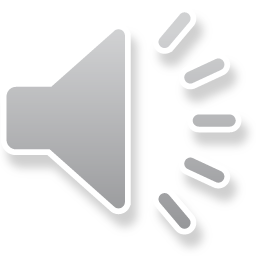 1 Corinthians 13:6
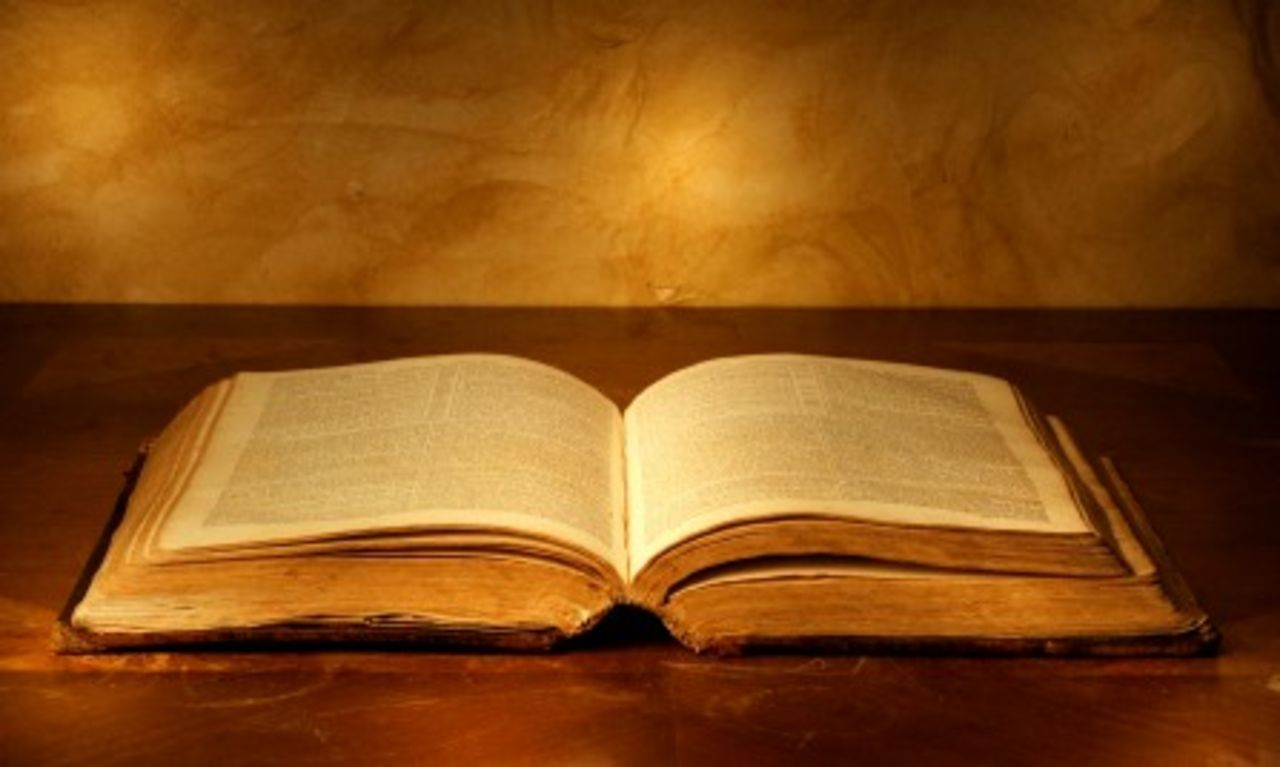 It does not rejoice in wrongdoing but rejoices with the truth.
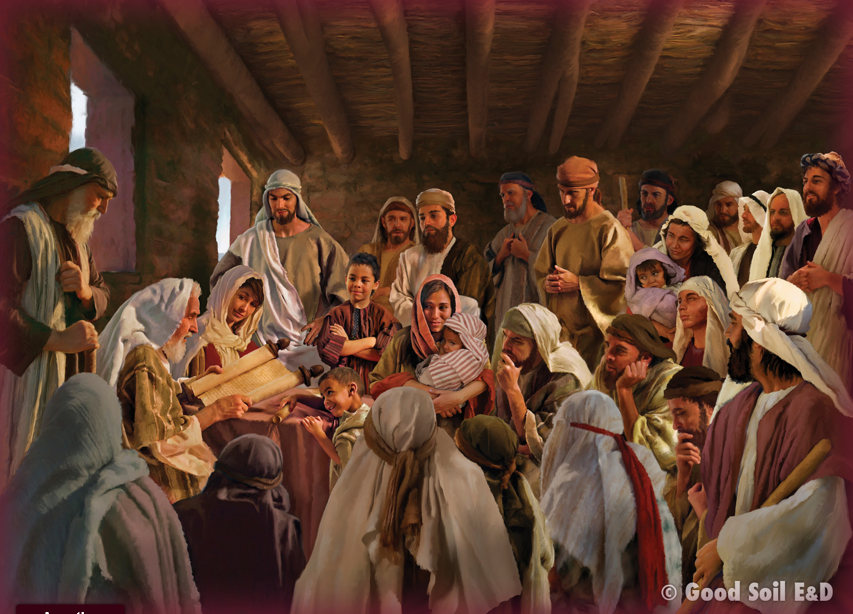 If the Antioch church in Acts 11-13  was a model evangelistic, mission-oriented church (and it was!), and   if our church desires to be like or imitate that church, then it would help to know what the people were like  in  the  Antioch church.  So,  let’s look at the church and its people.
Read Acts 11:19-30 & 13:1-4.
When Barnabas arrived in Antioch, what did he see in the people?
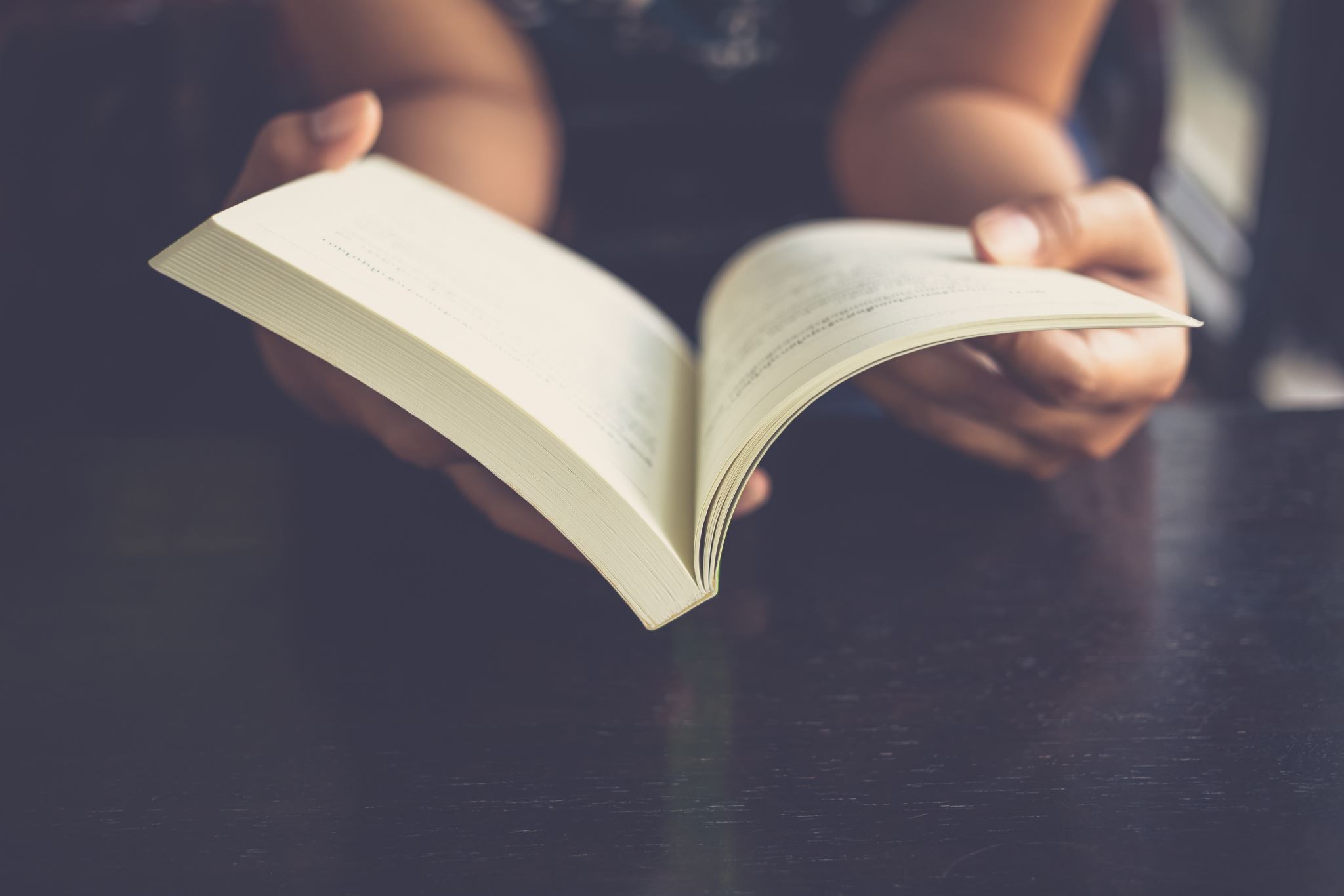 1. The grace of God was clearly seen in their lives (Acts 11:23); God had saved them gloriously—and Barnabas recognized it!
							 2. They experienced growth—							 numerical (Acts 11:21, 24, 26) 							 and spiritual (v. 26—their 								 conduct had changed).

							 3. They were generous! (Acts 							 11:28-30)
							 
							 How is our church doing in
							 these areas?
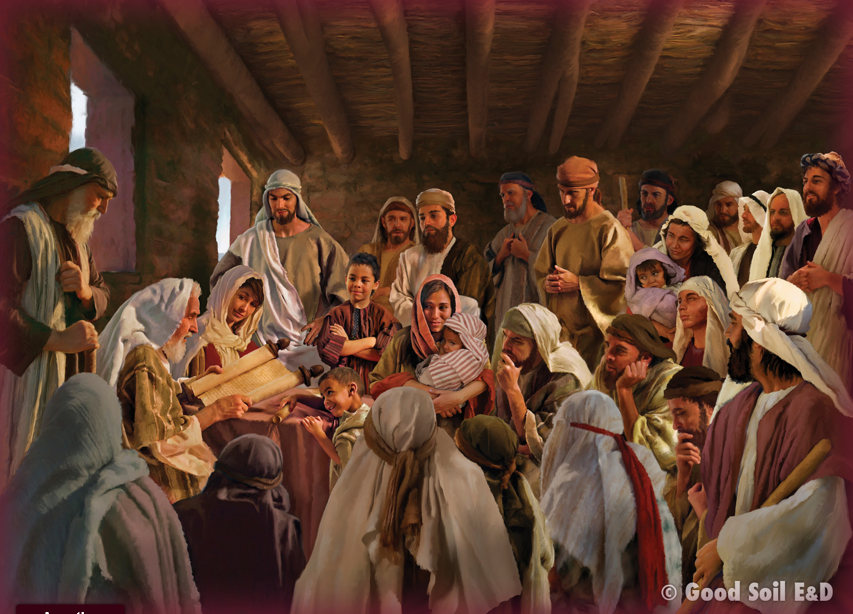 What other observations can we make about the church and its leadership?
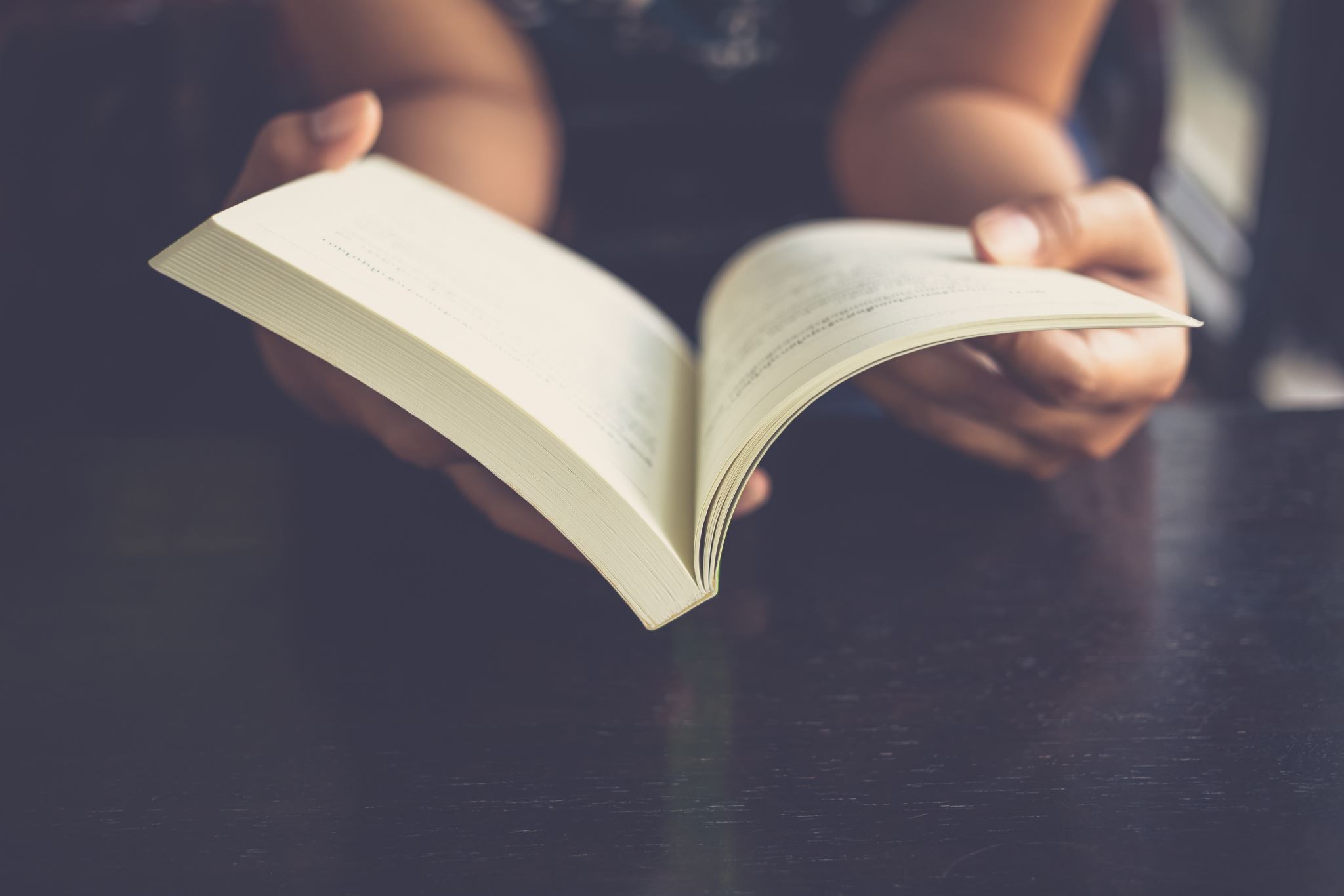 1. They understood and obeyed Jesus’ command even when
others didn’t. 					  
							  They were telling non-Jews 								  about Jesus—obeying the 								  Great Commission(!)—when 							  no one else would. 
									           (Acts 11:19-20)
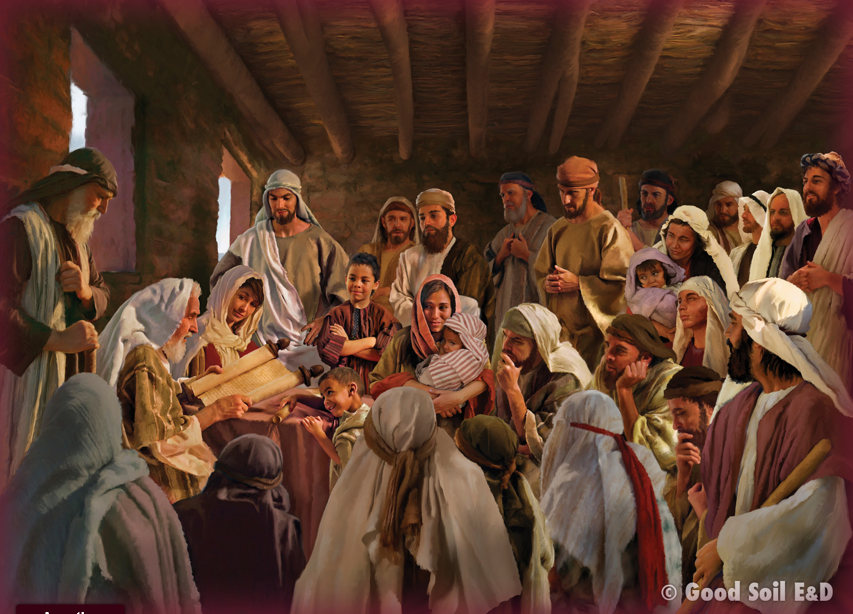 2. They were bold, innovative (see # 1), and gave of their best (13:4). 

							  They gave Barnabas and Saul to 							  God to be missionaries when
							  God asked for them.
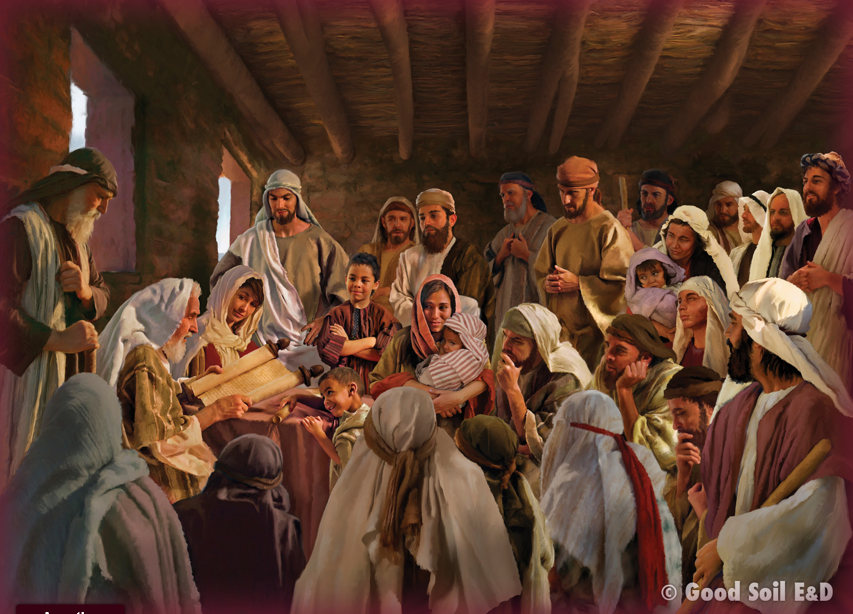 3. They were cosmopolitan—look at the leaders listed in 13:1:
a. Simeon was black,
b. Lucius was from Northern Africa (an Arab?),
c. Manaen was Jewish royalty,
							  d. Saul was an intellectual 								       Pharisee who had trained 							       under the best (Gamaliel).
							  e. Barnabas was just a normal 							       “Joe” (that was his name). 							       He wasn’t an apostle or 								       even a deacon, but he 								       served willingly and “was a 							       good man, full of the Holy 							       Spirit and of faith” (11:24).
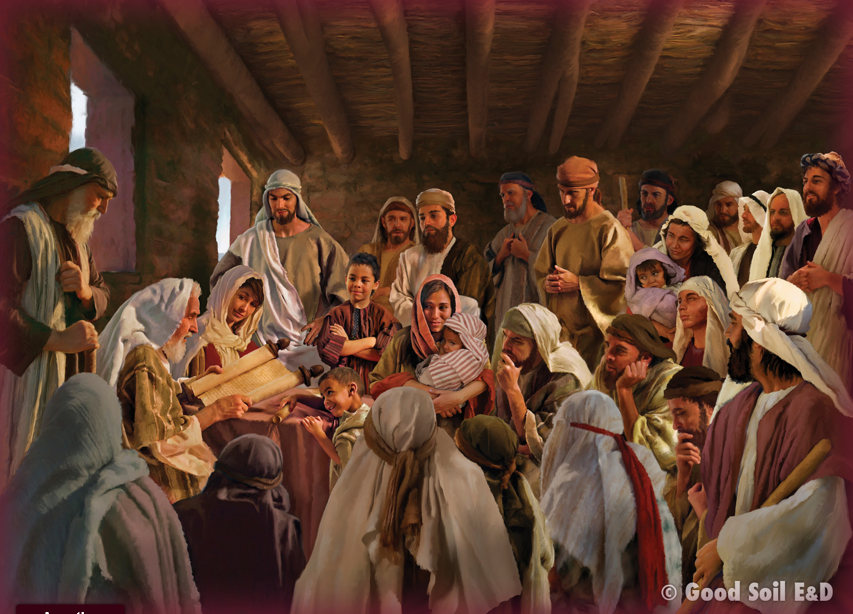 4. The leadership was also responsible. 

							  When God asked for two of 								  the five pastors, they 									  responded positively and 								  without hesitation. (13:3).
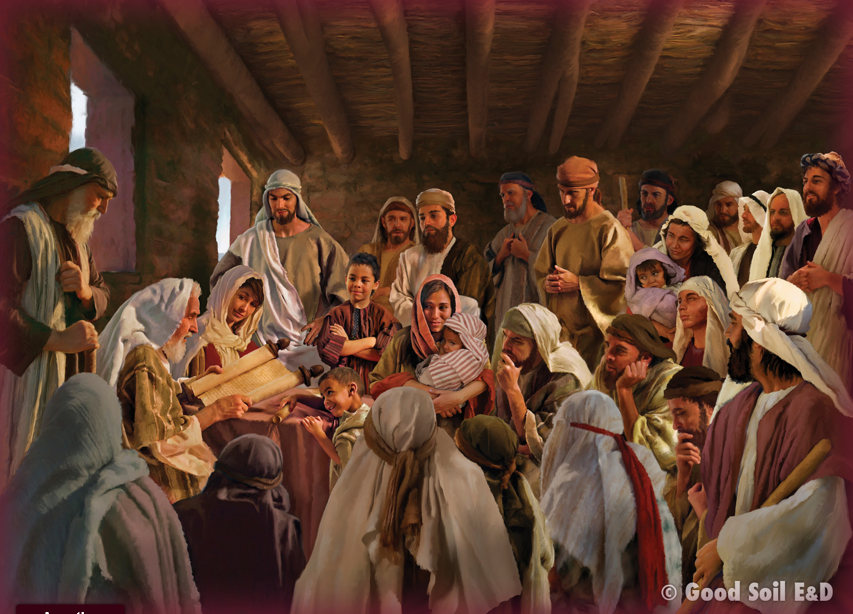 How are we doing? Are we like the Antioch church? 
							  They . . .
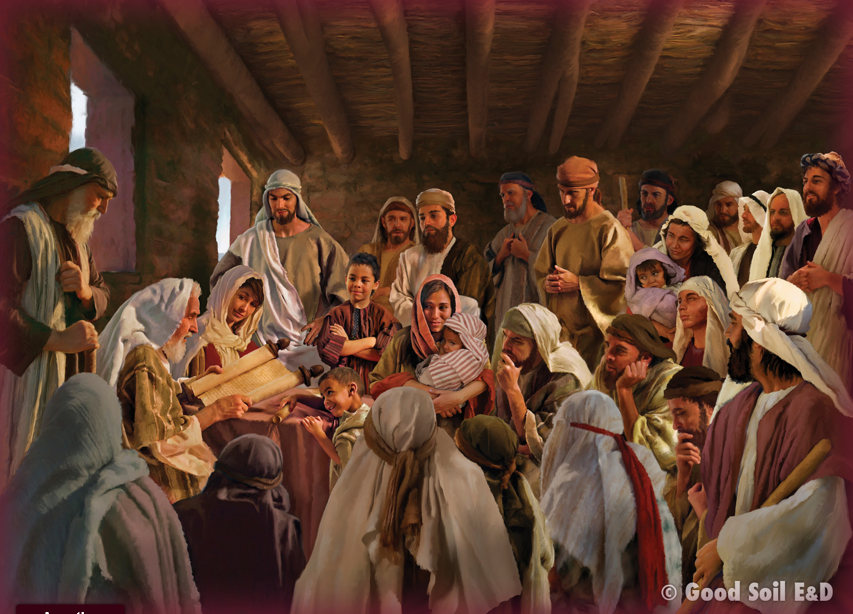 . . . understood and obeyed Jesus’ command.
. . . were bold, innovative and gave of their best
. . . were cosmopolitan.
. . . were responsible.
How can we improve? What should we do? What practical steps might we take to become more like Antioch?

1. Being aware

2. Pray for opp’s and courage to speak up.

3. Engage w/people

4. Have some “first-liners”

5. Having questions you can ask.

6. Show appreciation (can open opp’s)

7. Be sensitive to new people at church.

8. Accountability partners
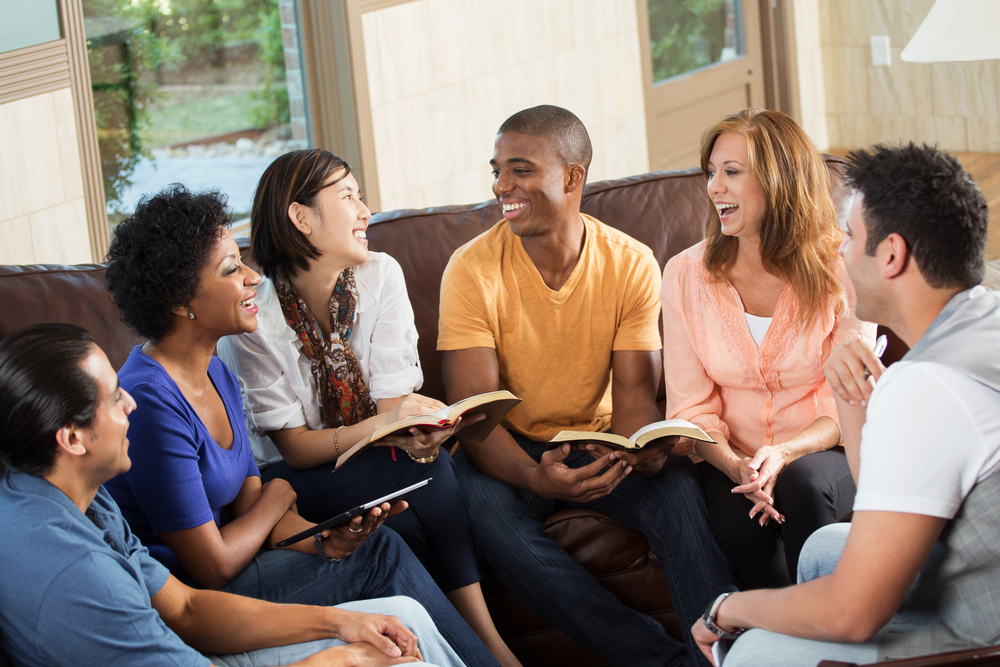 Remember, the Antioch church grew numerically and spiritually (Acts 13:21, 24, 26).

We should be, too.
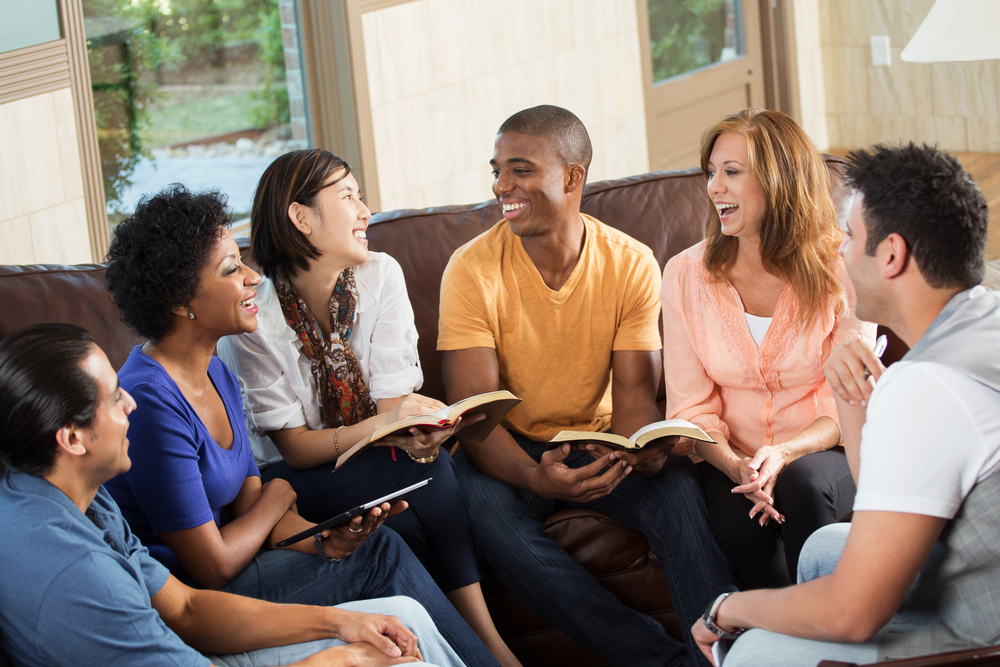 1 Corinthians 13:7-8a
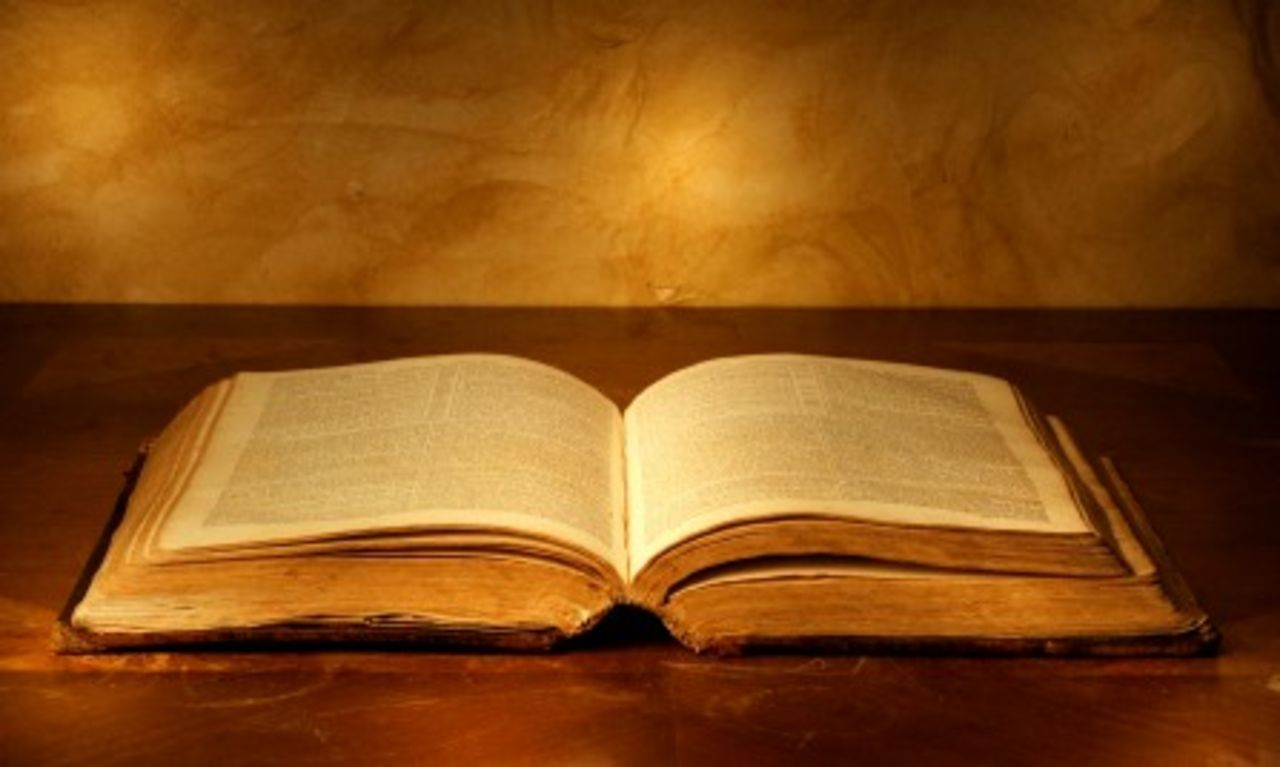 Love bears all things, believes all things, hopes all things, endures all things. Love never ends.